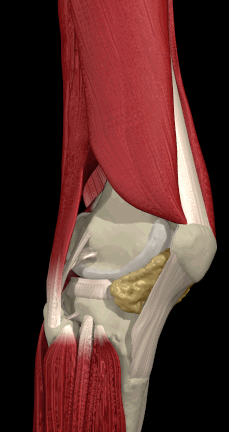 RODILLA Y TOBILLO
ALEJANDRO GÓMEZ RODAS
PROFESIONAL EN CIENCIAS DEL DEPORTE Y LA RECREACIÓN
ESPECIALISTA EN ACTIVIDAD FÍSICA Y SALUD
FISIOTERAPEUTA Y KINESIÓLOGO
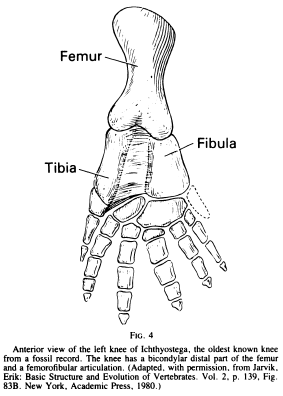 Modelo viejo que funciona bien:
El primer indicio de rodilla se dio hace 360 millones de años:
Icthyostega: 
tetrápodo – anfibio extinto:
Tenía fémur distal con forma bicondilar
Tenía tibia proximal plana
Tenía fíbula que se articulaba con el fémur
(Dye, SF, 1987)
Eryops:
Ancestro común de reptiles, pájaros y mamíferos hace 340 millones de años
Además de las características de Icthyostega:
Tenía ligamentos cruzados
Tenía ligamentos colaterales asimétricos
Tenía meniscos
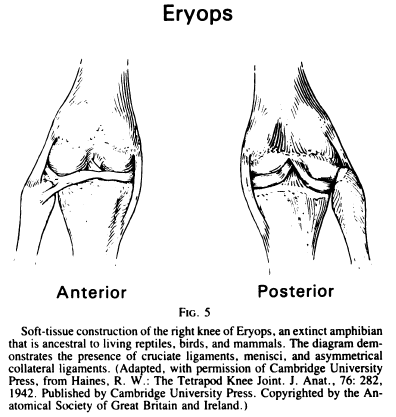 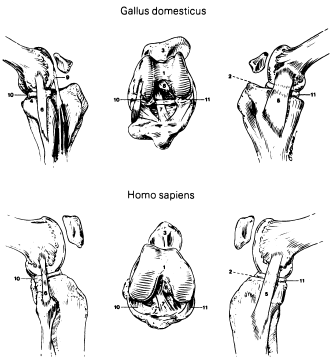 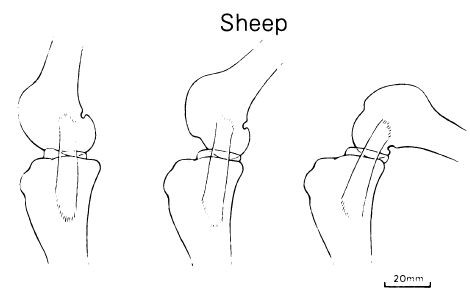 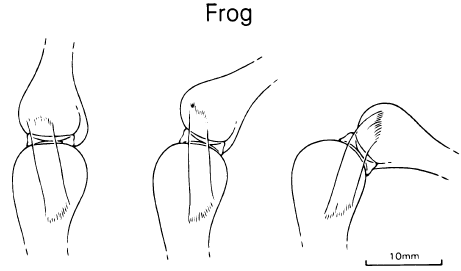 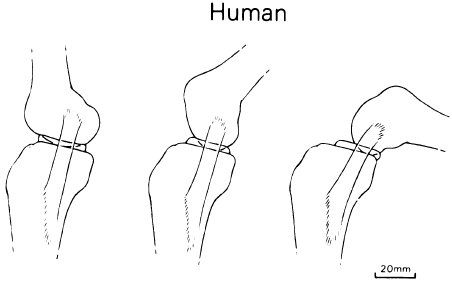 Modelo de Conexión Cuatro Barras
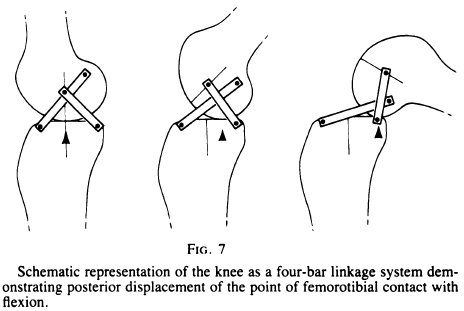 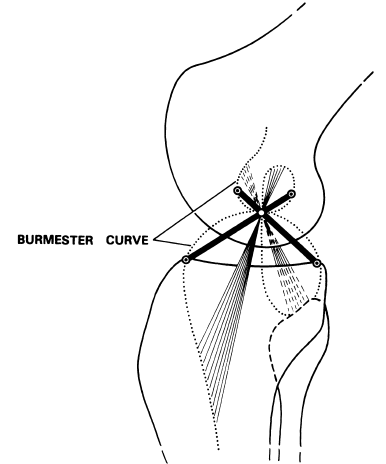 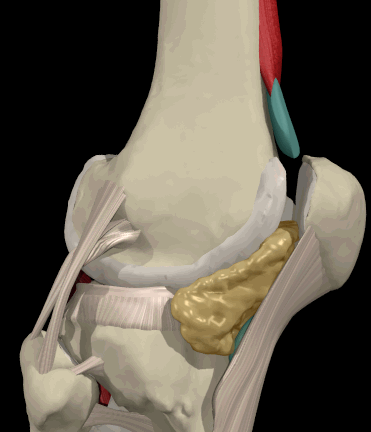 Articulación compleja:
Mantiene su estabilidad por músculos y ligamentos

Clasificada como:
Articulación sinovial biaxial bicondílea

Dos articulaciones dentro de una sola cápsula:
Fémoro-tibial
Patelo-femoral
Osteocinemáticamente:
Movimiento en dos planos y dos ejes:
Dos grados de libertad
Flexión – Extensión
Rotación interna y externa en flexión
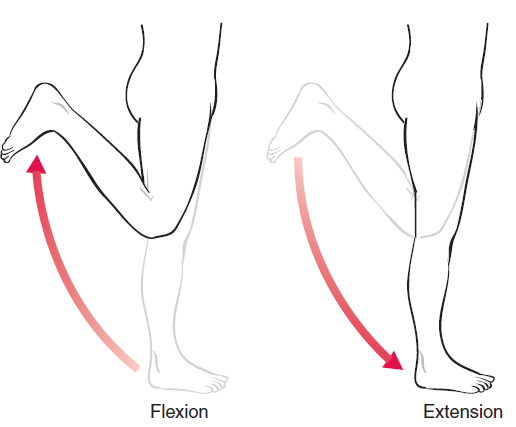 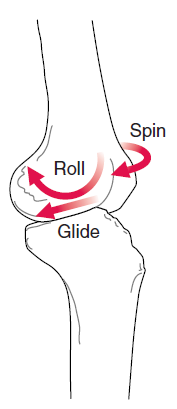 Artrocinemáticamente:
Rueda
Desliza
Gira
La conexión de cuatro barras permite entonces el movimiento en 6 grados de libertad (Muller, 1996)

Tres rotaciones:

Extensión – Flexión
Rotación interna – Rotación externa
Rotación en valgo – Rotación en varo

Tres traslaciones:

Anterior – Posterior
Medial – Lateral
Compresión - Distracción
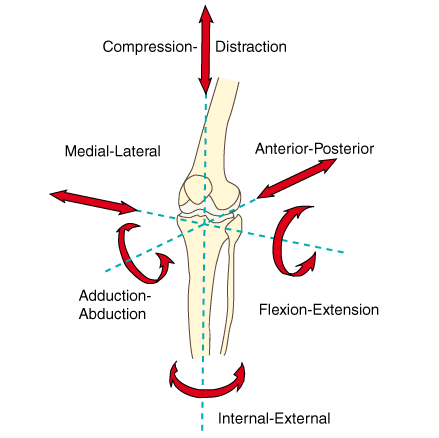 La superficie articular del cóndilo femoral es más grande que la del lateral.

Finalizando la extensión, el área articular del cóndilo femoral lateral  se agota, mientras que la del medial permanece.

Screw – Home: El fémur rota interno a la extensión y la tibia rota interno en la flexión (proporciona estabilidad)
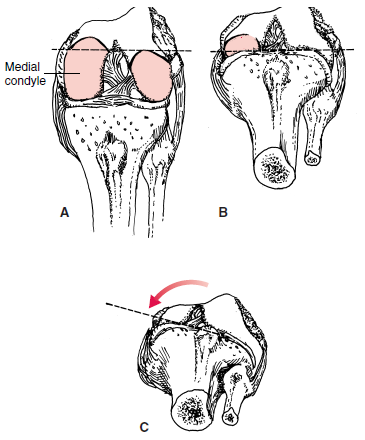 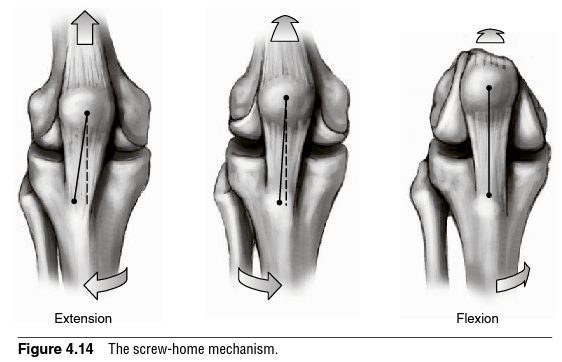 ARTICULACIÓN PATELOFEMORAL
La patela incrementa la ventaja mecánica del cuádriceps aumentando su momento de brazo (distancia perpendicular de la fuerza aplicada al centro de la articulación o axis)

Protege la rodilla
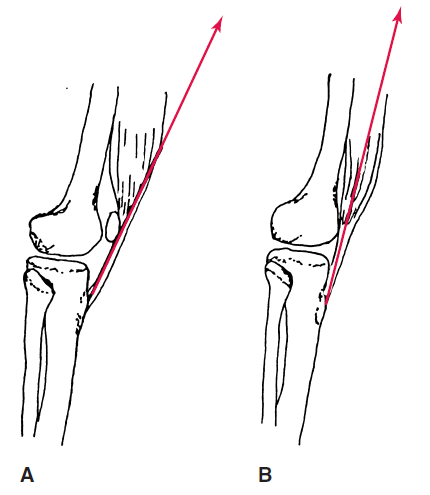 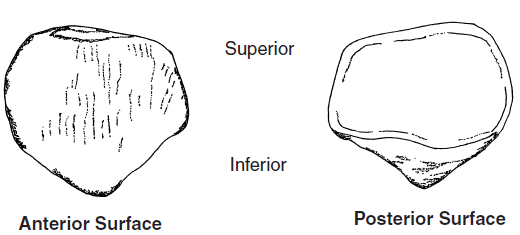 ÁNGULO Q
Las influencias articulares, osteomechánicas y de estructura ósea de la extremidad inferior se combinan para formar una medida clínica denominada ángulo Q

El ángulo Q es formado por una línea que conecta la espina ilíaca antero-superior al centro de la patela y una línea que conecta la tuberosidad tibial con el centro de la patela

Una angulación de 15⁰ entre estas dos líneas es considerada como normal

Una angulación mayor a 15⁰ se ha asociado a desórdenes patelofemorales, incrementando el desplazamiento lateral de la patela e incrementando la presión de la patela contra el cóndilo femoral lateral durante la contracción del cuádriceps
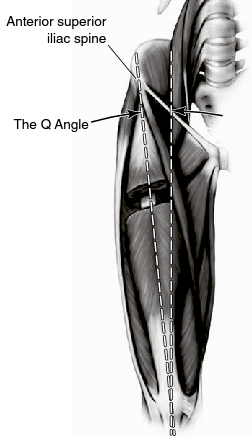 LIGAMENTOS Y OTRAS ESTRUCTURAS
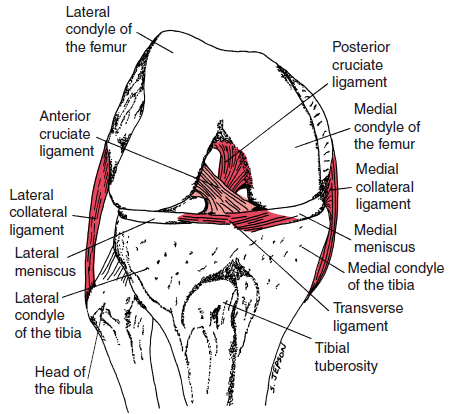 La rodilla se mantiene unida, no por su estructura ósea, sino por sus ligamentos y músculos

Ligamentos cruzados
Ligamentos colaterales
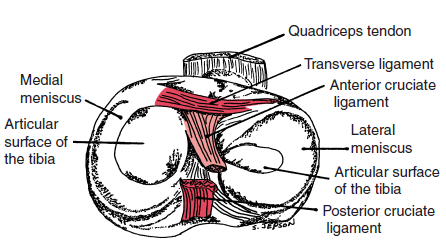 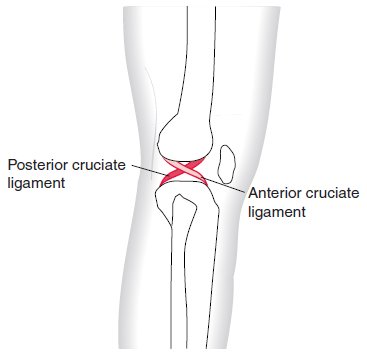 PCL:
Haz postero medial:
Se tensa en extensión
Se tensa en máxima flexión
Haz antero lateral:
Se tensa en flexión
Se tensa en máxima flexión

ACL:
Haz anteromedial:
Se tensa en flexión
Haz intermedio:
Haz posterolateral:
Se tensa en extensión
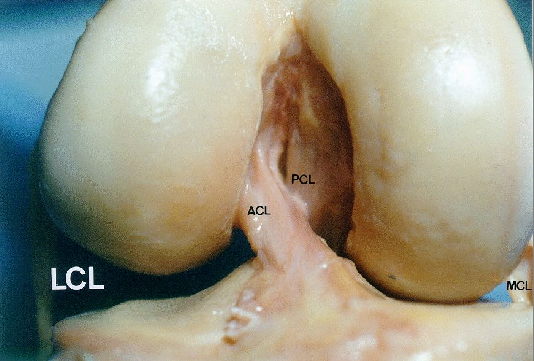 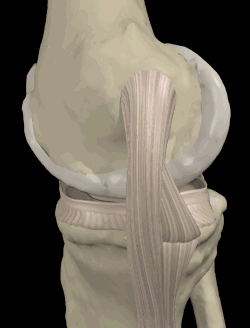 Ligamento colateral medial:
Haz anterior y Haz posterior:

Restringe valgo con aporte de 57% en 5 grados flexión y 78% en 25 grados de flexión


Ligamento colateral lateral:
Restringe varo con aporte del 55% en extensión
Se tensa en extensión y se relaja en flexión
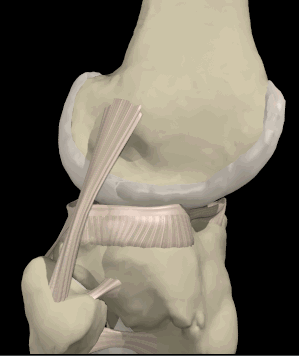 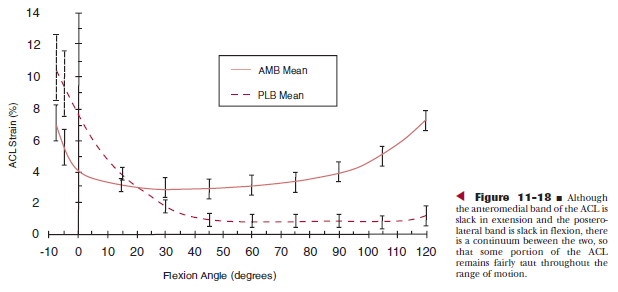 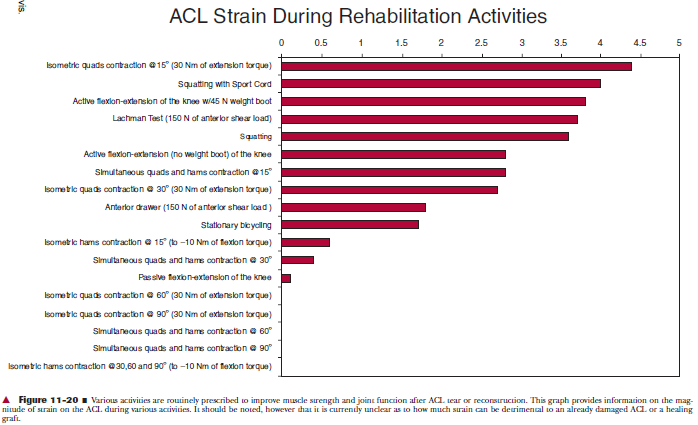 MENISCOS
Son estructuras fibrocarilaginosas que absorben impacto y transmiten carga en la articulación tibiofemoral

Los meniscos incrementan el área de superficie articular durante el contacto articular y proveen lubricación a través de la lubricación forzada de fluido durante actividades que soportan el peso corporal y en las que no se soporta el peso corporal

Restringen movimientos secundarios, mejorando la estabilidad de la fémoro-tibial, incrementando la concavidad del platillo tibial

Los meniscos se mueven posteriormente durante la flexión y anteriormente durante la extensión
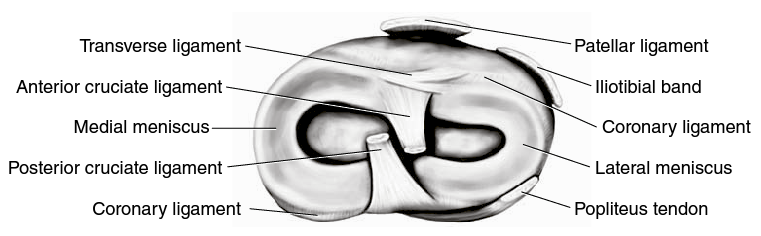 ESTRUCTURAS ANATÓMICAS RELACIONADAS
Los retináculos medial y lateral de la rodilla son secciones definidas de la cápsula articular anterior.

Se originan desde la patela y vasto medial y lateral respectivamente y se extienden hasta la tibia

Los retináculos medial y lateral contribuyen al deslizamiento lateral de la patela y a formar los ligamentos patelofemorales lateral y medial

Los ligamentos patelofemorales son delgados debido al alivio en el estrés patelofemoral proporcionado por el soporte dinámico del cuádriceps
ESTRUCTURAS ANATÓMICAS RELACIONADAS
Los ligamentos patelotibiales son bandas gruesas de tejido conectivo porque no reciben soporte dinámico

El ligamento patelotibial medial se origina en el aspecto ínfero-medial de la patela y se extiende inferiormente hasta la tibia

El ligamento patelotibial lateral conecta la banda iliotibial distalmente a la patela proximalmente.
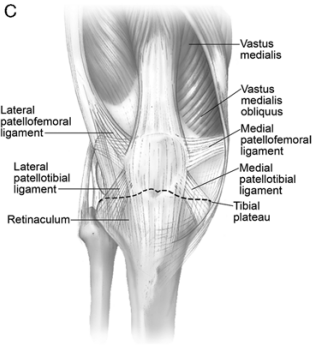 MOVIMIENTO PATELAR
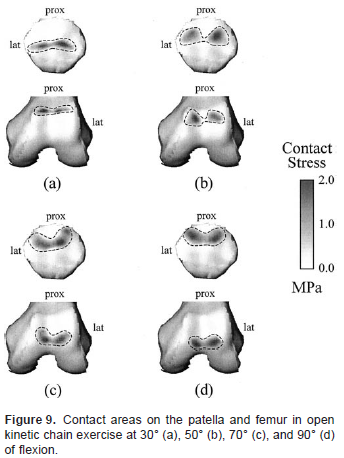 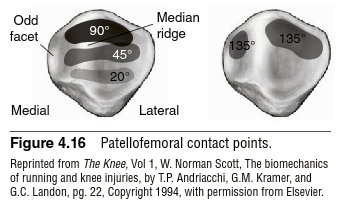 ESTABILIZACIÓN MUSCULAR DE LA RODILLA
La anatomía muscular que provee estabilidad dinámica a la rodilla se divide en cuatro cuadrantes

Anterior
Posterior
Lateral
Medial

Estas estructuras permiten tanto el movimiento articular como su protección dinámica
COMPARTIMENTO ANTERIOR
Está compuesto por el cuádriceps con sus cuatro cabezas:
Recto femoral:
Músculo biarticular:  flexiona coxofemoral y extiende rodilla, su acortamiento contribuye a un movimiento anormal patelar
Vasto lateral
Vasto medial
Vasto intermedio
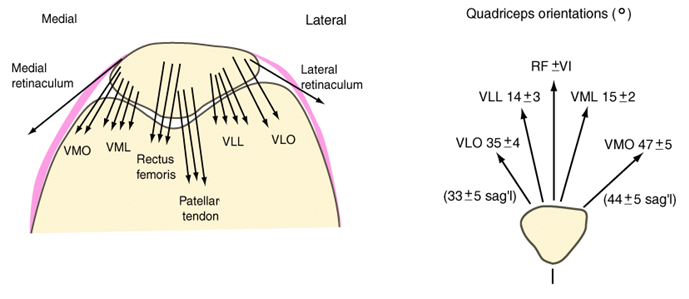 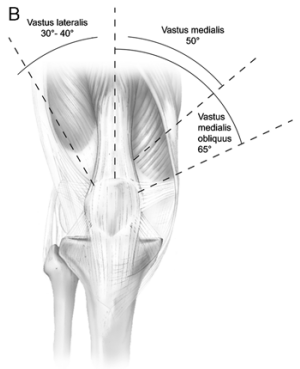 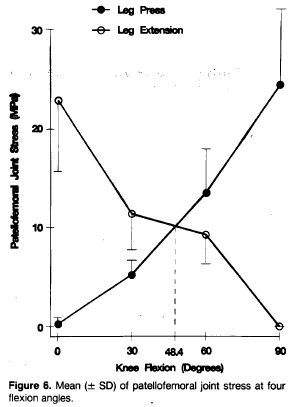 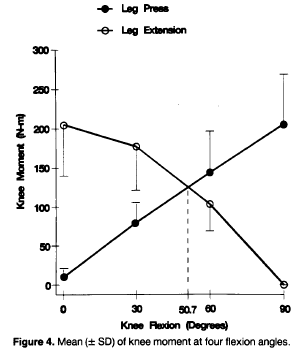 COMPARTIMENTO POSTERIOR
Semimembranoso:

Flexión y rotación interna de rodilla, extensión y rotación interna de coxofemoral

Resiste la abducción excesiva coxofemoral y la rotación externa de tibia

Provee soporte dinámico a la cápsula posterior

Durante la flexión de rodilla, el semimembranoso a través de su inserción en el cuerno posterior del menisco medial, asiste con la retracción del mismo, lo que impide su lesión durante la flexión.
COMPARTIMENTO POSTERIOR
Semitendinoso:

Se inserta inferiormente al grácilis y sartorio, conformando la estructura anatómica denominada pata de ganso
La bursa de la pata de ganso se ubica directamente debajo de estos tendones y frecuentemente se irrita causando la bursitis en región de pata de ganso
Provee adicionalmente estabilidad dinámica en valgo de rodilla
Asiste con la flexión, rotación interna de la rodilla y extensión de la coxofemoral
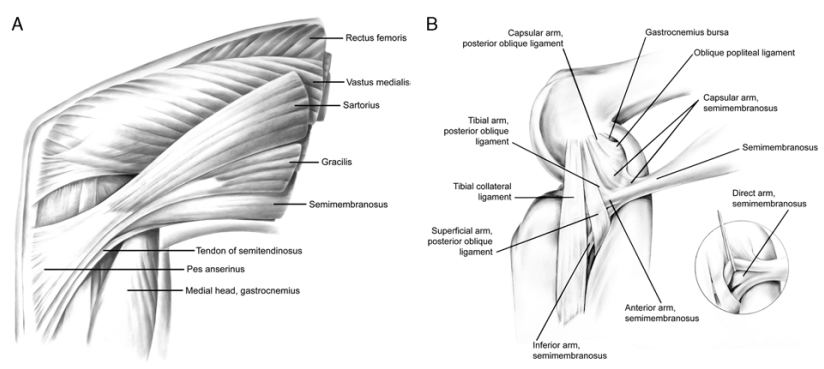 COMPARTIMENTO POSTERIOR
Bíceps femoral:
El tendón de inserción del bíceps femoral discurre distal y anteriormente y se divide en la porción inferior del ligamento colateral lateral
Está constituido en tres capas:
Lateral: se ubica superficialmente al LCL
Se inserta anteriormente en la fascia crural y tubérculo de Gerdy
Media: se divide alrededor del LCL
Rodea al LCL para fundirse e insertarse conjuntamente con el ligamento en la cabeza de fíbula
Capa profunda: se ubica medialmente al LCL
Se divide anteriormente para insertarse en tubérculo de Gerdy y posteriormente para insertarse en fíbula
COMPARTIMENTO POSTERIOR
Bíceps femoral:
Es un importantísimo estabilizador dinámico del compartimento postero-lateral de la rodilla
Su inserción en diferentes capas controla el estrés rotatorio y anteroposterior a través de su inserción en la cápsula postero-lateral
El bíceps femoral previene la excesiva aducción de tibia y el excesivo desplazamiento antero-posterior del cóndilo tibial lateral
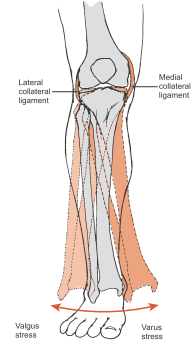 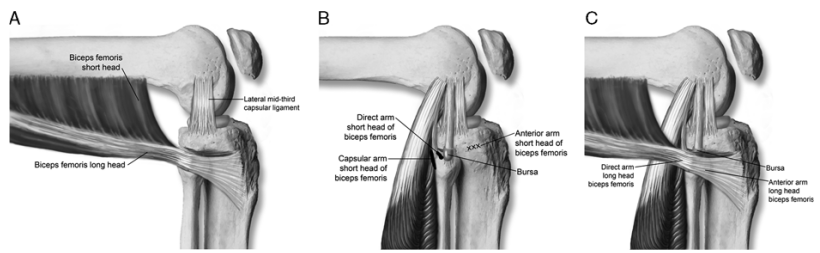 COMPARTIMENTO POSTERIOR
Gastrocnemios:

Aunque los gastrocnemios son considerados principalmente como plantiflexores, también son flexores de rodilla

Estos músculos juegan un rol vital proveyendo soporte dinámico durante la fase de apoyo medio de la marcha
COMPARTIMENTO LATERAL
Tensor de fascia lata:

Influencia la biomecánica de la coxofemoral y patelofemoral, principalmente a través de la extensibilidad relativa de la banda iliotibial

La banda iliotibial se inserta en el cóndilo femoral lateral, con inserciones también en el aspecto lateral de la cápsula, en el tubérculo de Gerdy en la fíbula. Un acortamiento del tensor de fascia lata puede incrementar la compresión patelar lateral.

Existe una bursa entre la banda iliotibial y el cóndilo femoral lateral que por fricción puede irritarse secundariamente a desequilibrios de tejidos blandos

El tracto iliotibial es un extensor indirecto de rodilla en los últimos 30⁰ de extensión
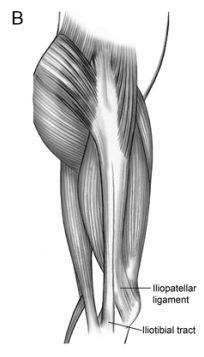 COMPARTIMENTO LATERAL
Glúteo medio:

Principalmente es abductor de la coxofemoral

Fibras anteriores realizan rotación interna coxofemoral y fibras posteriores la rotación externa de la coxofemoral

Frecuentemente se debilita provocando una alteración del patrón de movimiento en cadera rodilla y tobillo, alterando toda la biomecánica del funcionamiento de la extremidad inferior
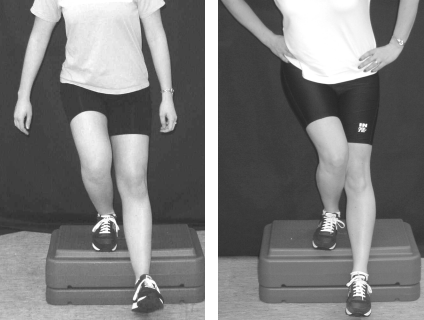 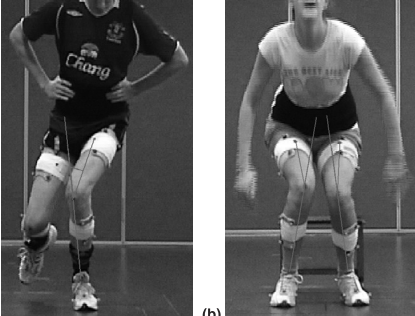 COMPARTIMENTO MEDIAL
Aductores:

La mayoría de los músculos aductores no cruzan la rodilla y no influencian directamente el rango de movimiento de la articulación de la rodilla, sin embargo, influencian la estabilidad de la pelvis y la coxofemoral

El grácilis es el único músculo que cruza la interlínea en la rodilla, convirtiéndose en parte del complejo de la pata de ganso

Dentro de sus acciones se encuentran: la aducción de la coxofemoral, rotación interna y flexión de rodilla
MECANISMO DE LESIÓN DE NO RETORNO
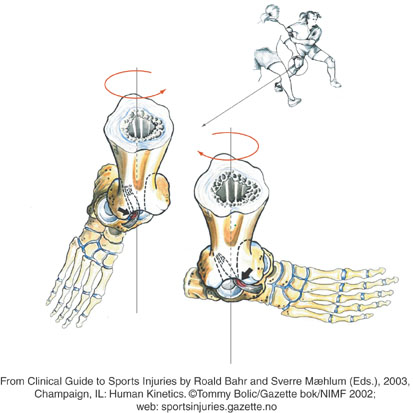 LESIÓN DEL LIGAMENTO COLATERAL MEDIAL
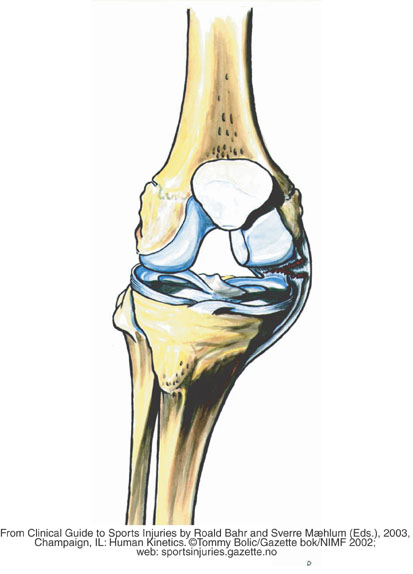 LESIÓN EN ESTRUCTURAS LATERALES DE LA RODILLA
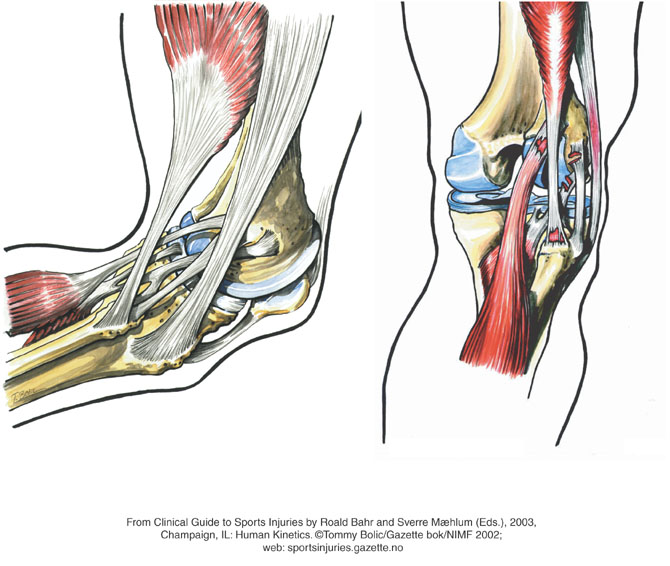 LESIÓN EN ESTRUCTURAS LATERALES DE LA RODILLA
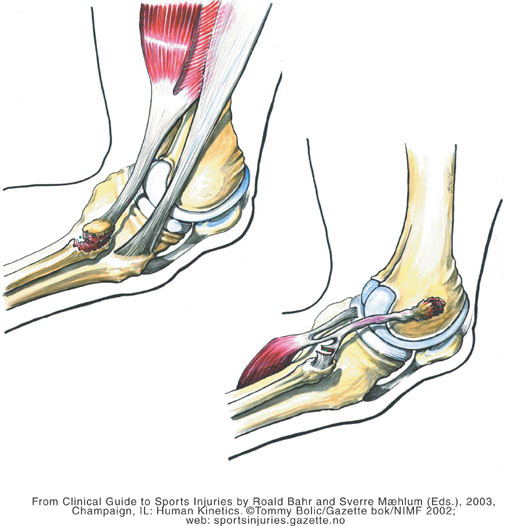 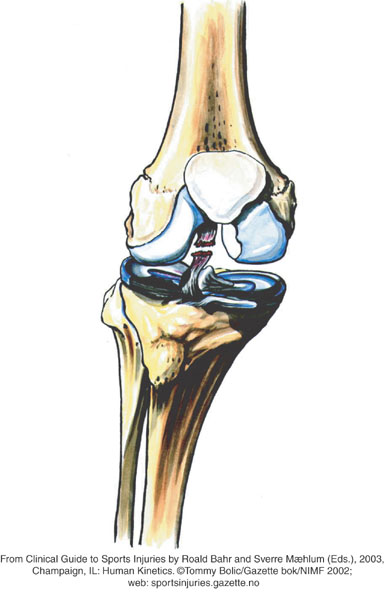 RUPTURA DEL LIGAMENTO CRUZADO ANTERIOR
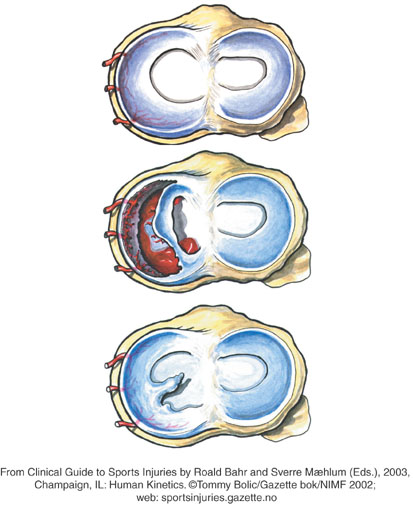 LESIONES MENISCALES
LUXACIÓN PATELAR
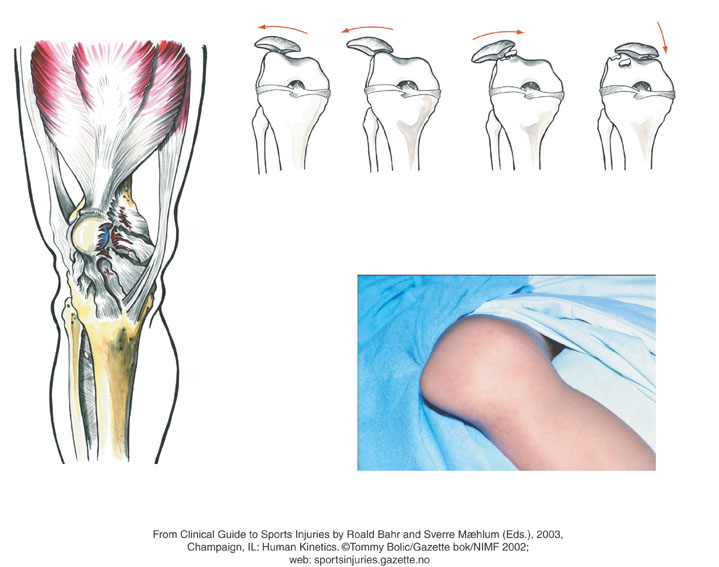 RUPTURA DEL LIGAMENTO CRUZADO POSTERIOR
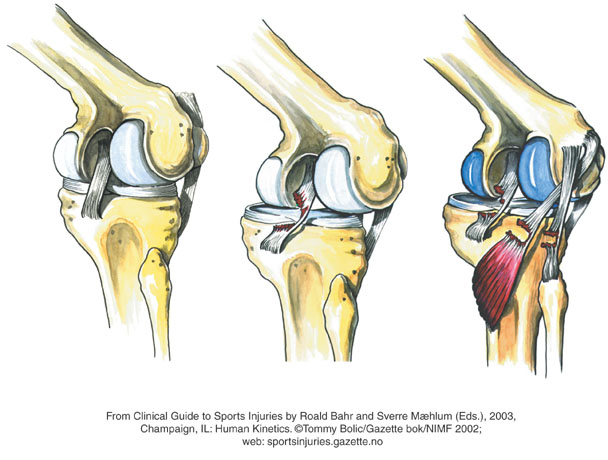 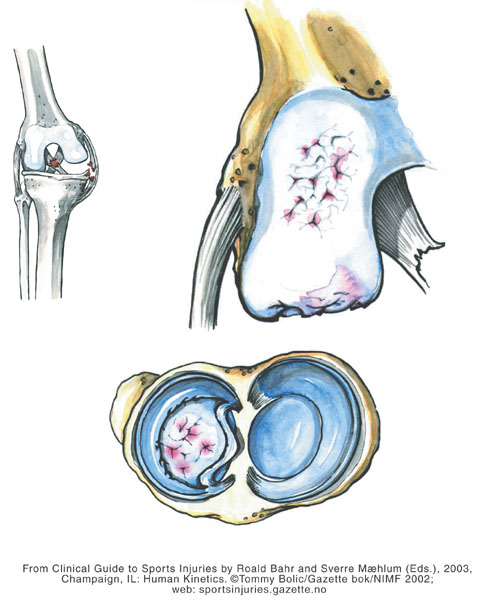 LESIONES OSTEOCONDRALES
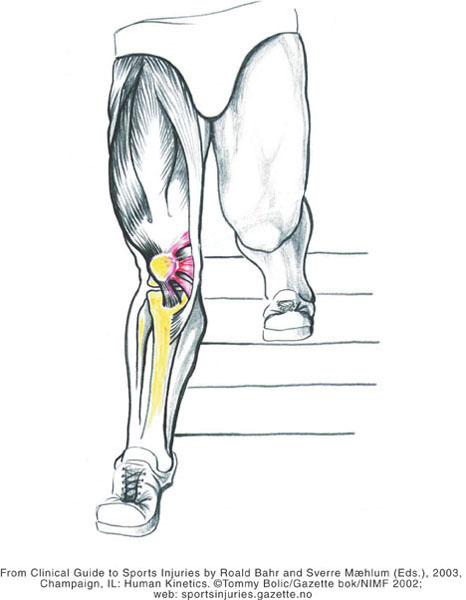 SÍNDROME DE DOLOR PATELOFEMORAL
TENDINOPATÍA PATELAR
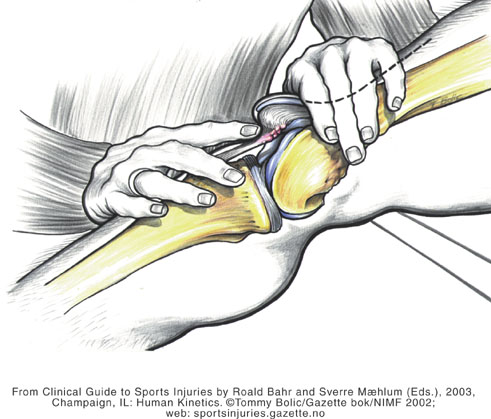 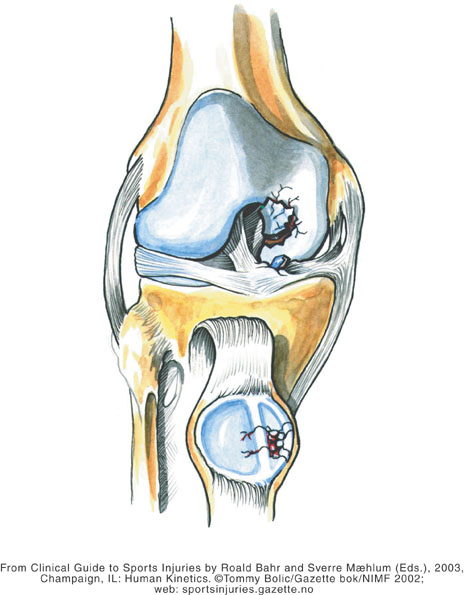 OSTEOCONDRITIS DISECANTE
TENDINOPATÍA DEL BÍCEPS FEMORAL
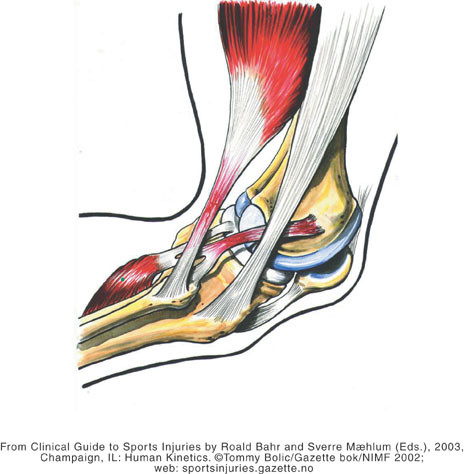 SÍNDROME DE BANDA ILIOTIBIAL
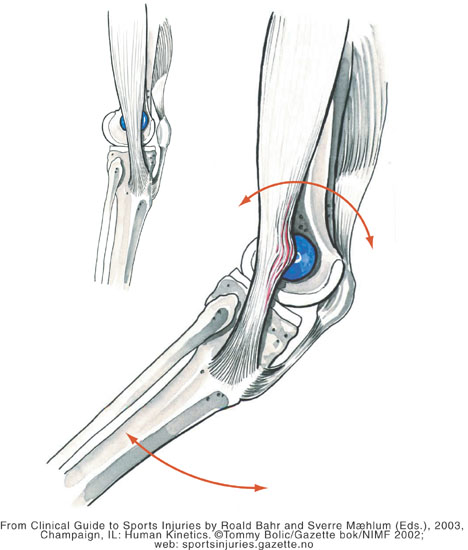 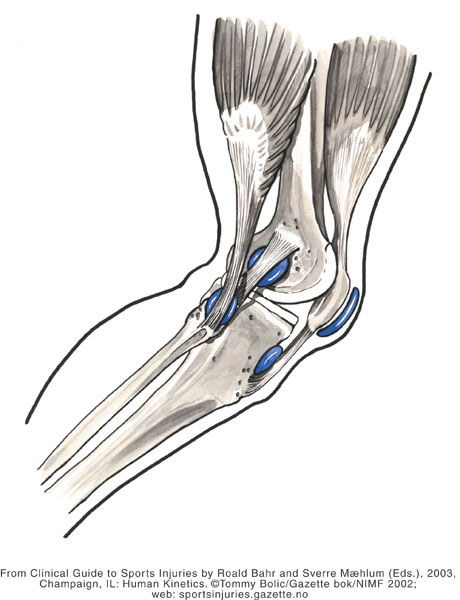 BURSITIS
SÍNDROME PLICA MEDIAL
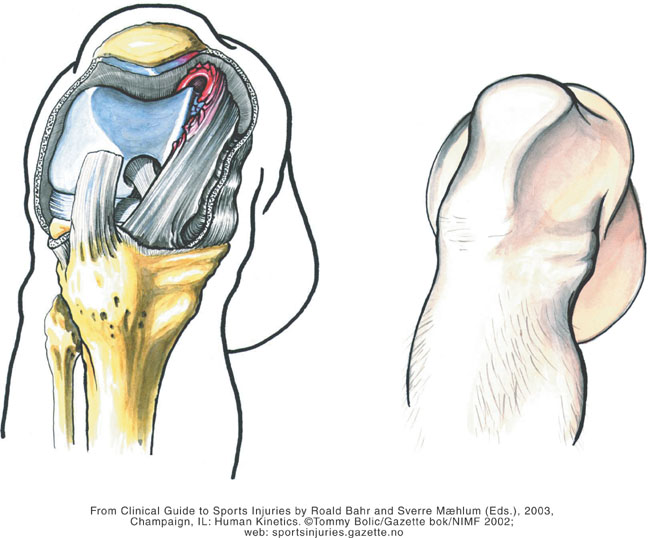 OSGOOD SCHLATTER
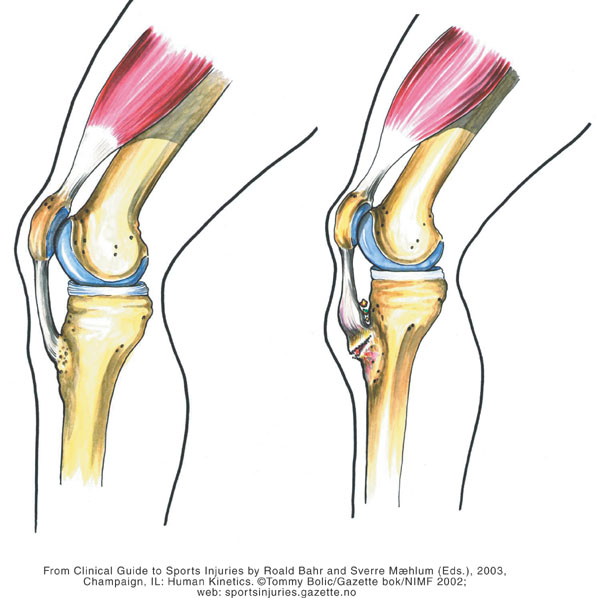